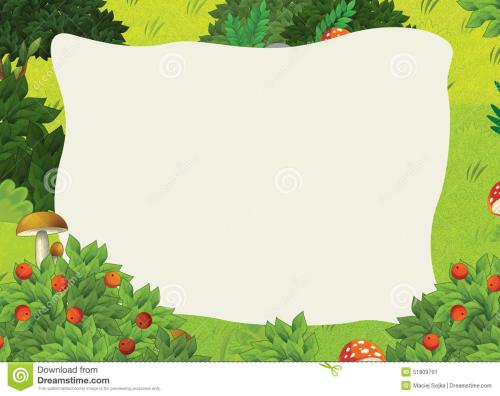 Unit  OneMY  day
望谟县实验小学
刘思语
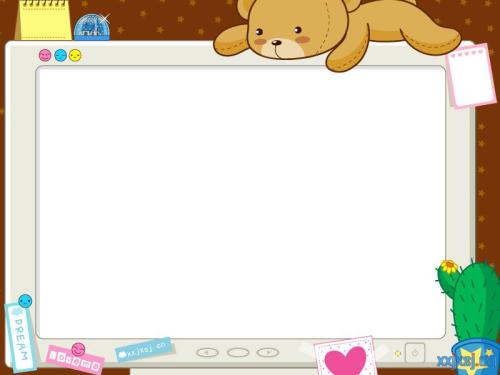 Let’ learn:
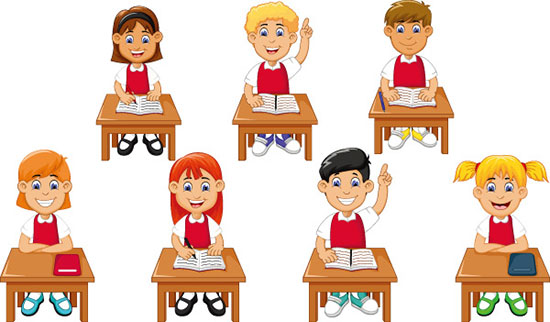 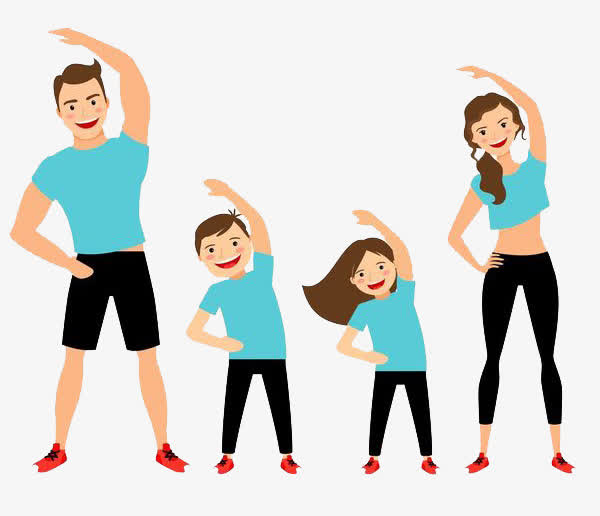 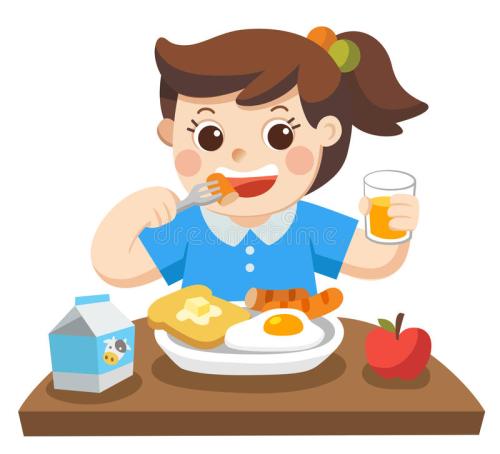 have   …..   class
do   morning  exercises
eat   breakfast
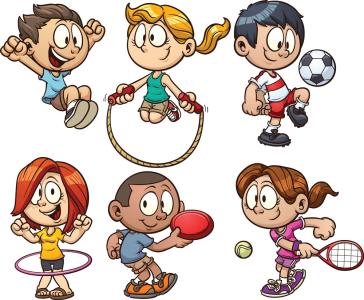 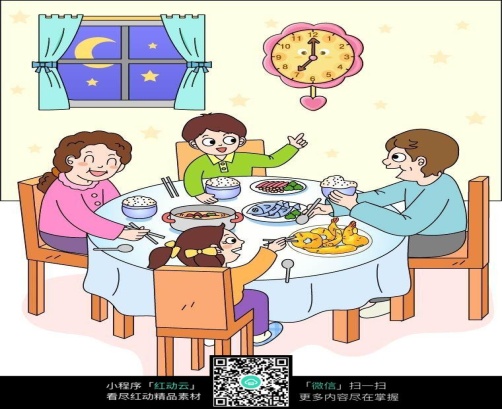 play  sports
eat   dinner
Let’s  talk
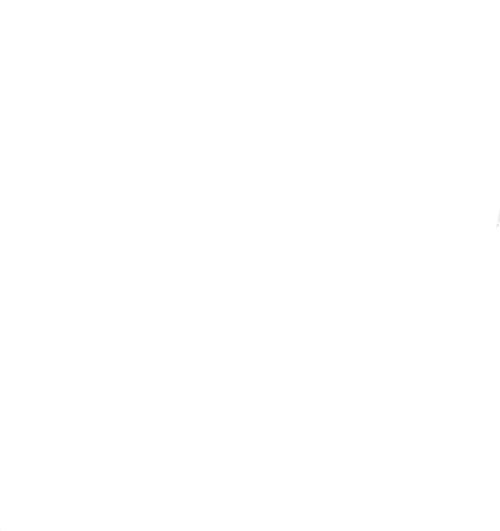 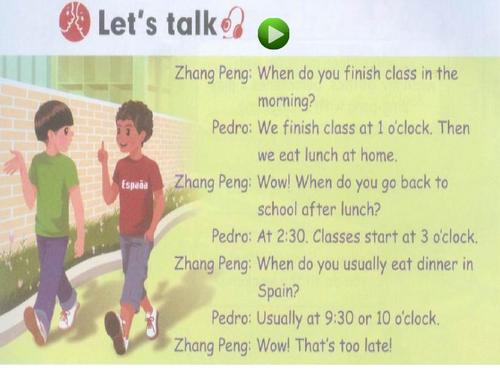 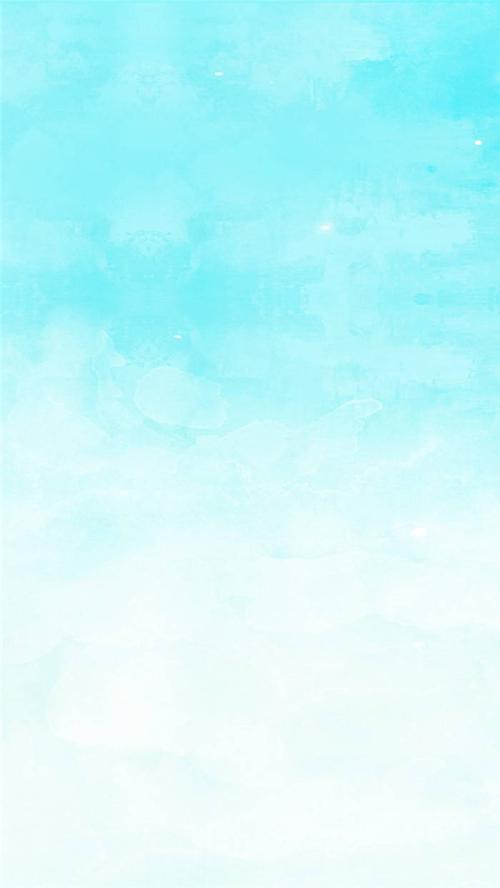 Let’ try
When do you finish class in the morning?
由when引导的特殊疑问句，通常的询问对方什么时候做某事
Finish   结束
When do you usually eat dinner in Spain？
Usually 是频度副词。
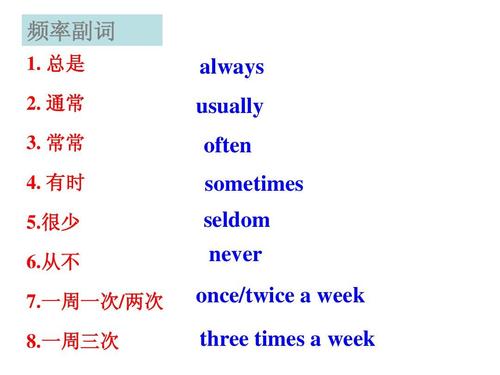 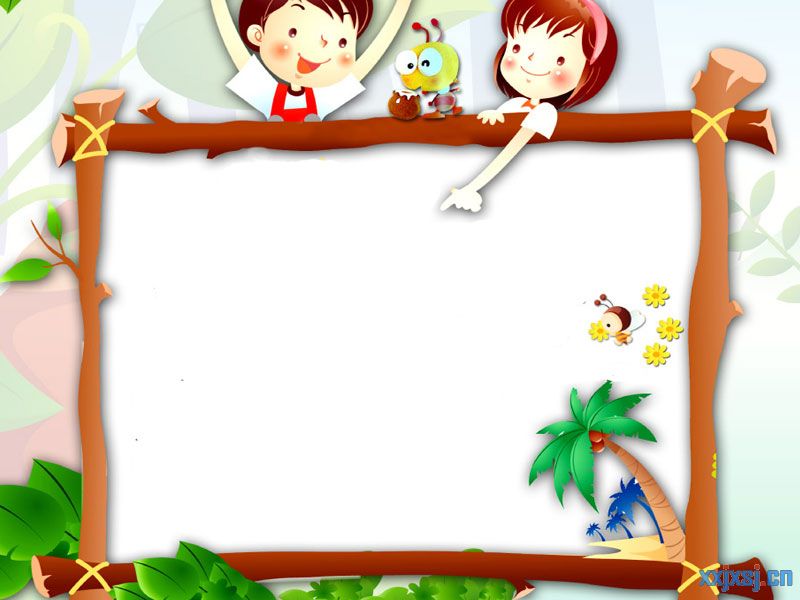 Let’  spell
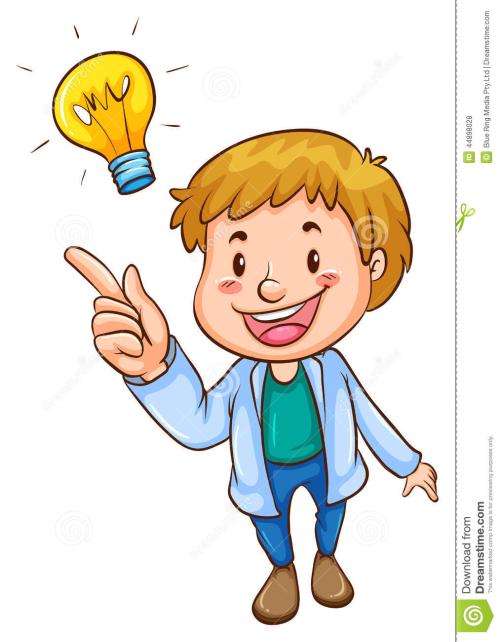 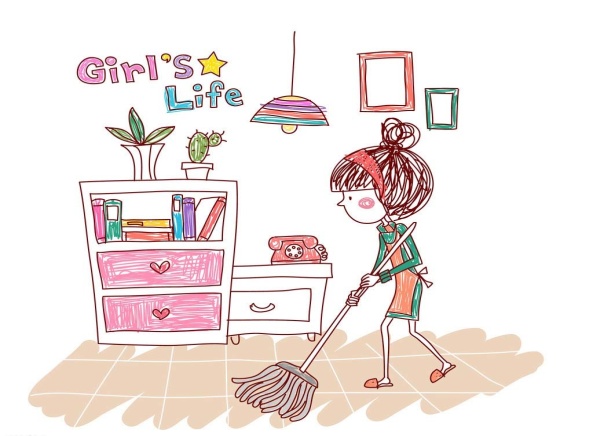 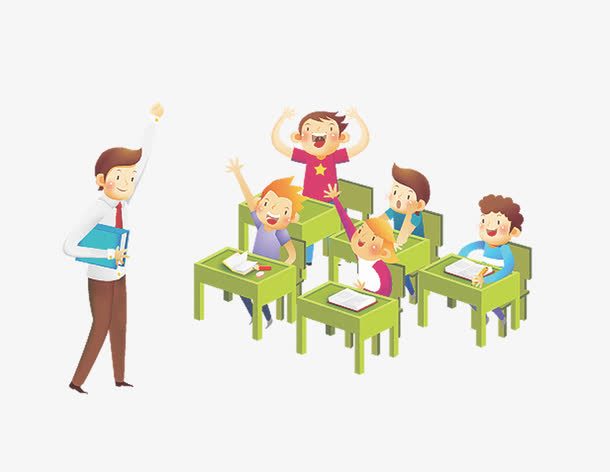 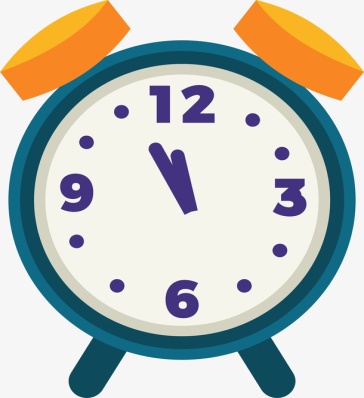 class
clean
clock
clever
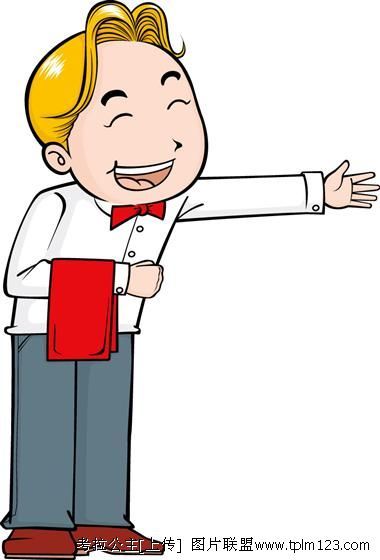 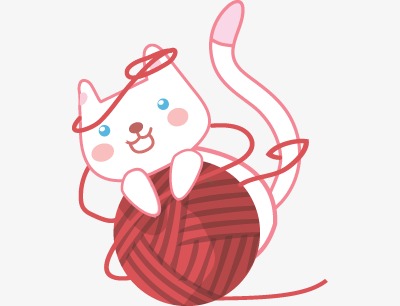 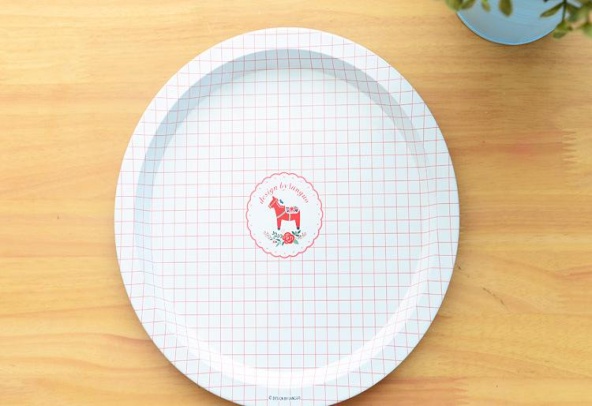 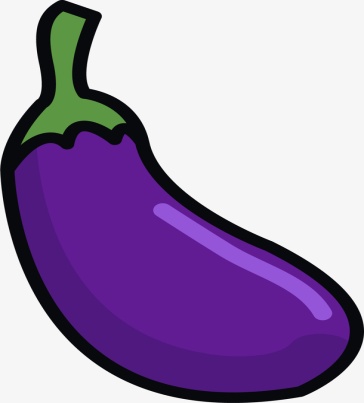 play
plate
eggplant
please
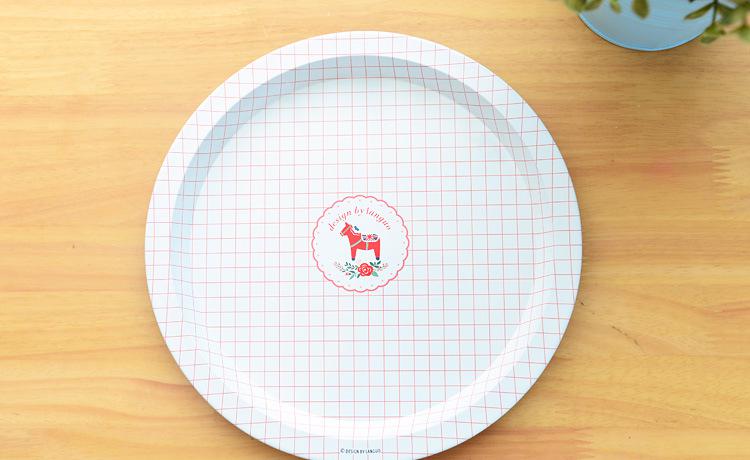 clean   clock   class  clever
在这几个单词中cl要读【kl】
plate   eggplant   please   play
在这几个单词中pl要读【pl】